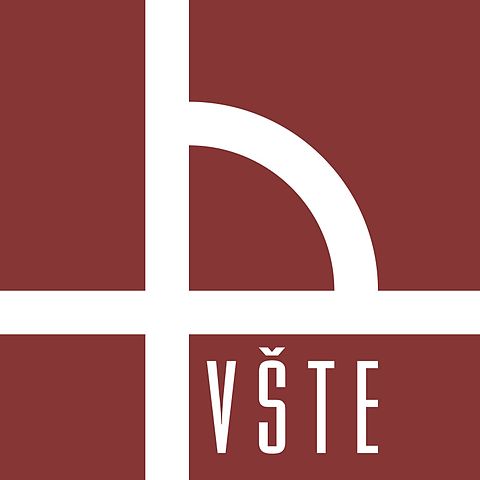 VYSOKÁ ŠKOLA TECHNICKÁ EKONOMICKÁ V ČESKÝCH BUDĚJOVICÍCH
Technicko-technologický ústav - Katedra stavebnictví
ADMINISTRATIVNÍ BUDOVA
Autor: Jiří Kampas 
Kvalifikační stupeň: Bakalářská práce
Vedoucí práce: Ing. Martin Dědič 
Datum odevzdání: 06/2023 
Obor: Pozemní stavby
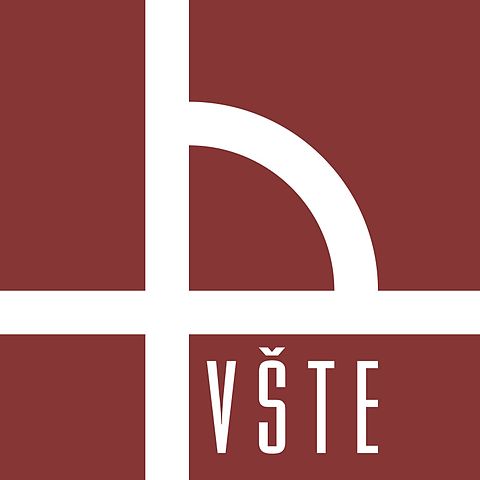 Lokalita
Umístění na pozemku 
Základní charakteristika budovy
Půdorysy
Konstrukční řešení
Vizualizace
1. výzkumná otázka 
2. Výzkumná otázka 
Shrnutí 
Otázky vedoucího 
Otázky oponenta
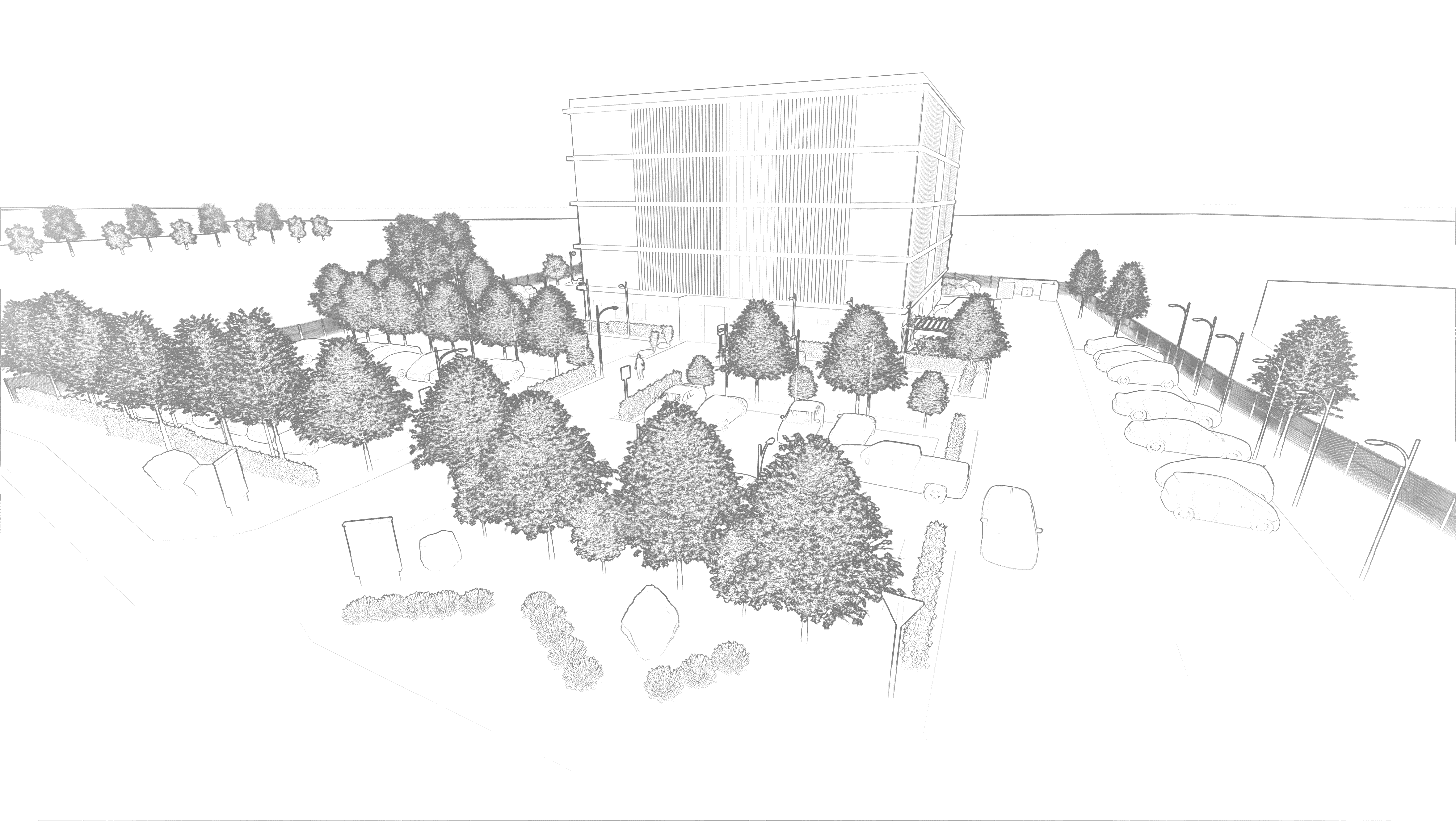 Osnova
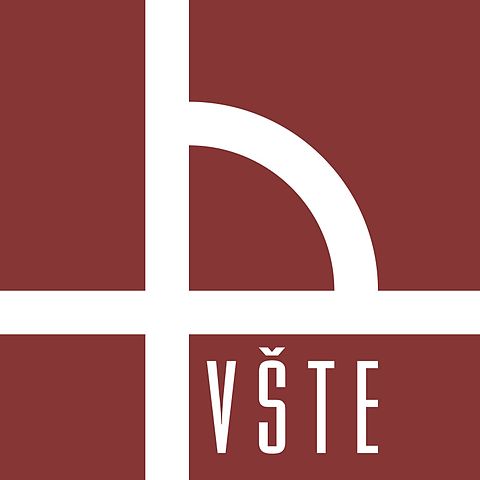 Lokalita
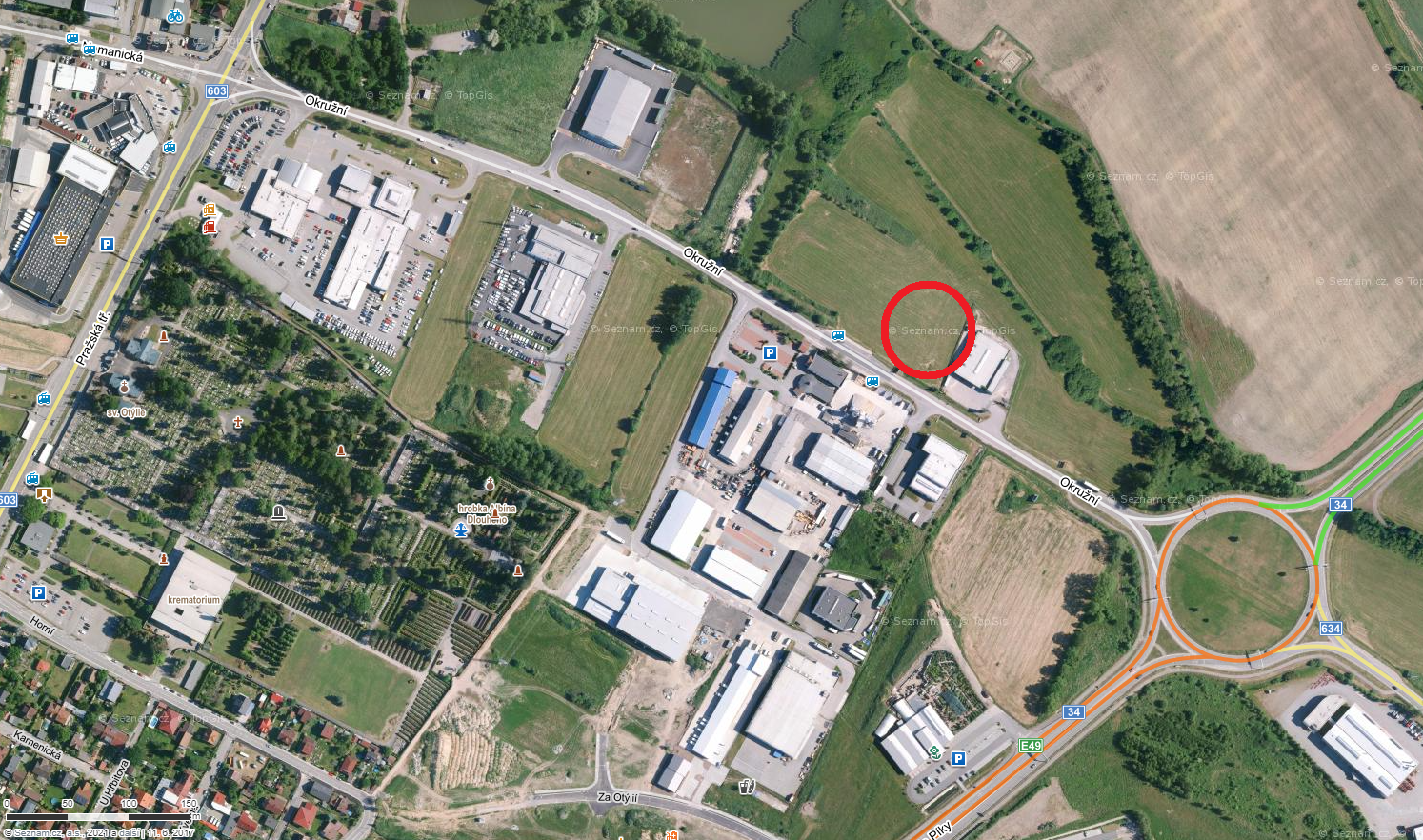 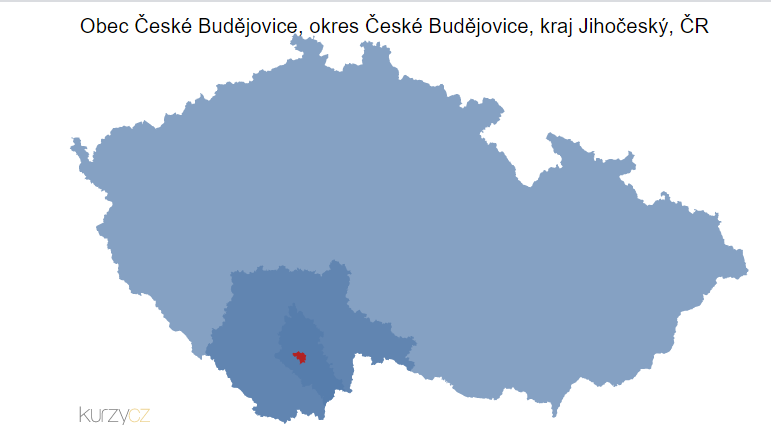 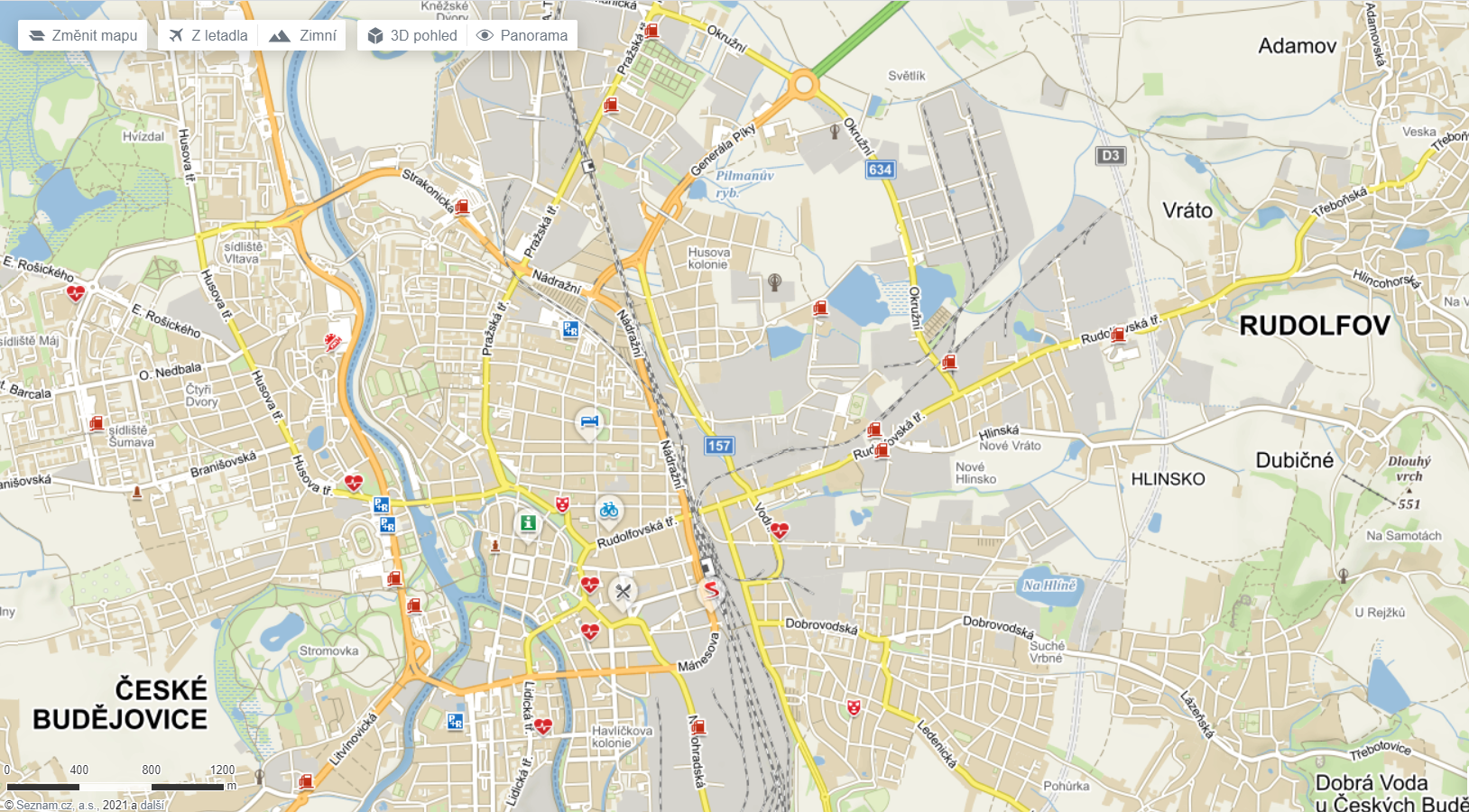 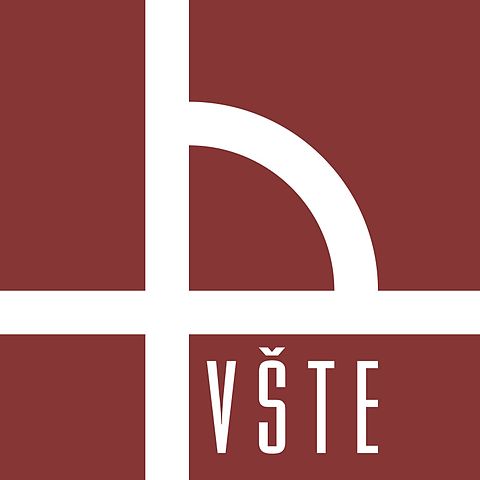 Situace širších vztahů
5 minut autem do centra města. 
Dobrá dostupnost díky silnici I/20 a silnici I/34. 
Zastávka MHD v těsné blízkosti pozemku.
V lokalitě se nachází převážně průmyslové objekty s přilehlými administračními budovami. 
Severně od pozemku se nachází dva vodní zdroje se vzrostlou zelení.
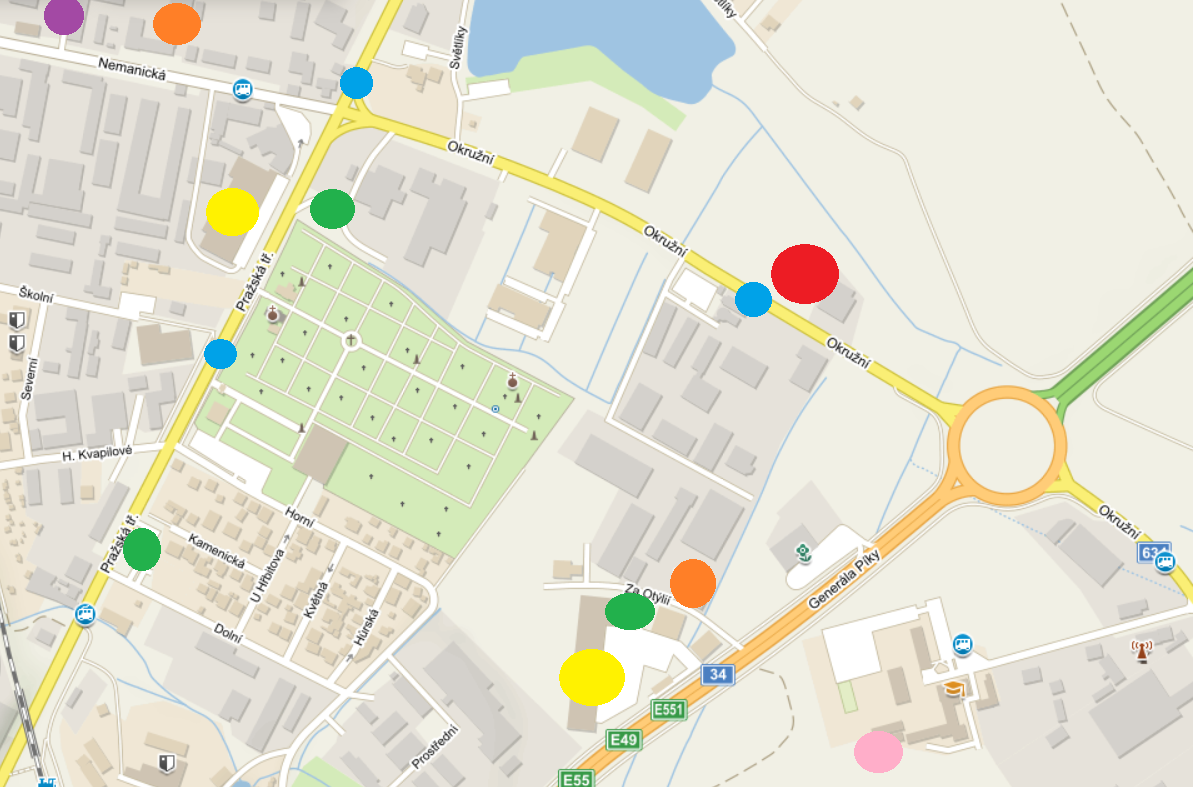 LEGENDA : 
VYBRANÝ POZEMEK
ČERPACÍ STANICE
STRAVOVACÍ ZAŘÍZENÍ
SUPERMARKET
POŠTA
AUTOBUSOVÁ ZASTÁKA
MATEŘSKÁ ŠKOLA
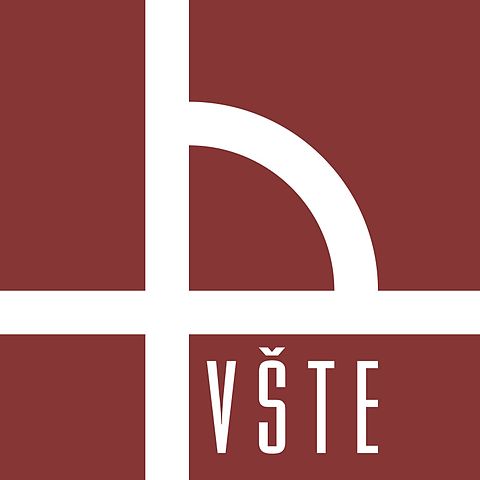 Umístění na pozemku
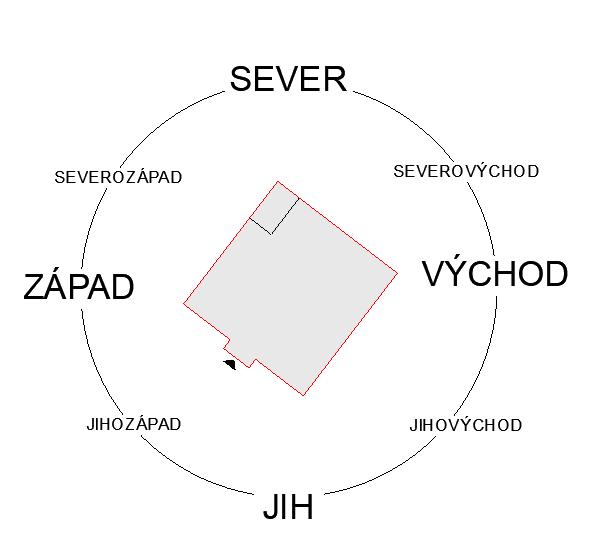 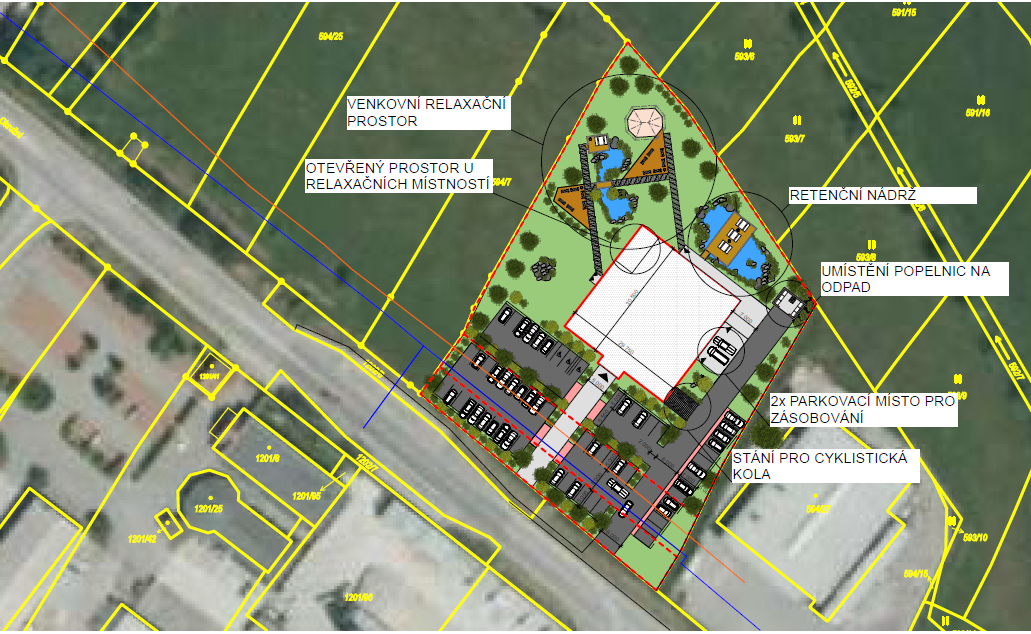 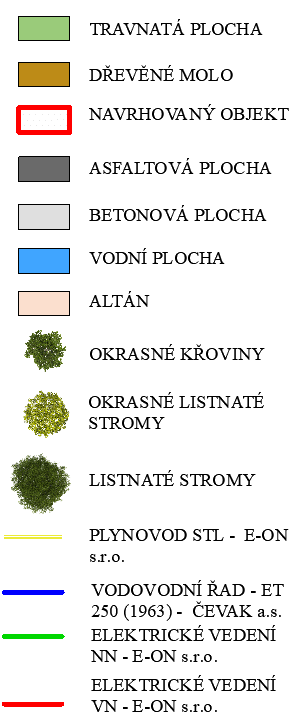 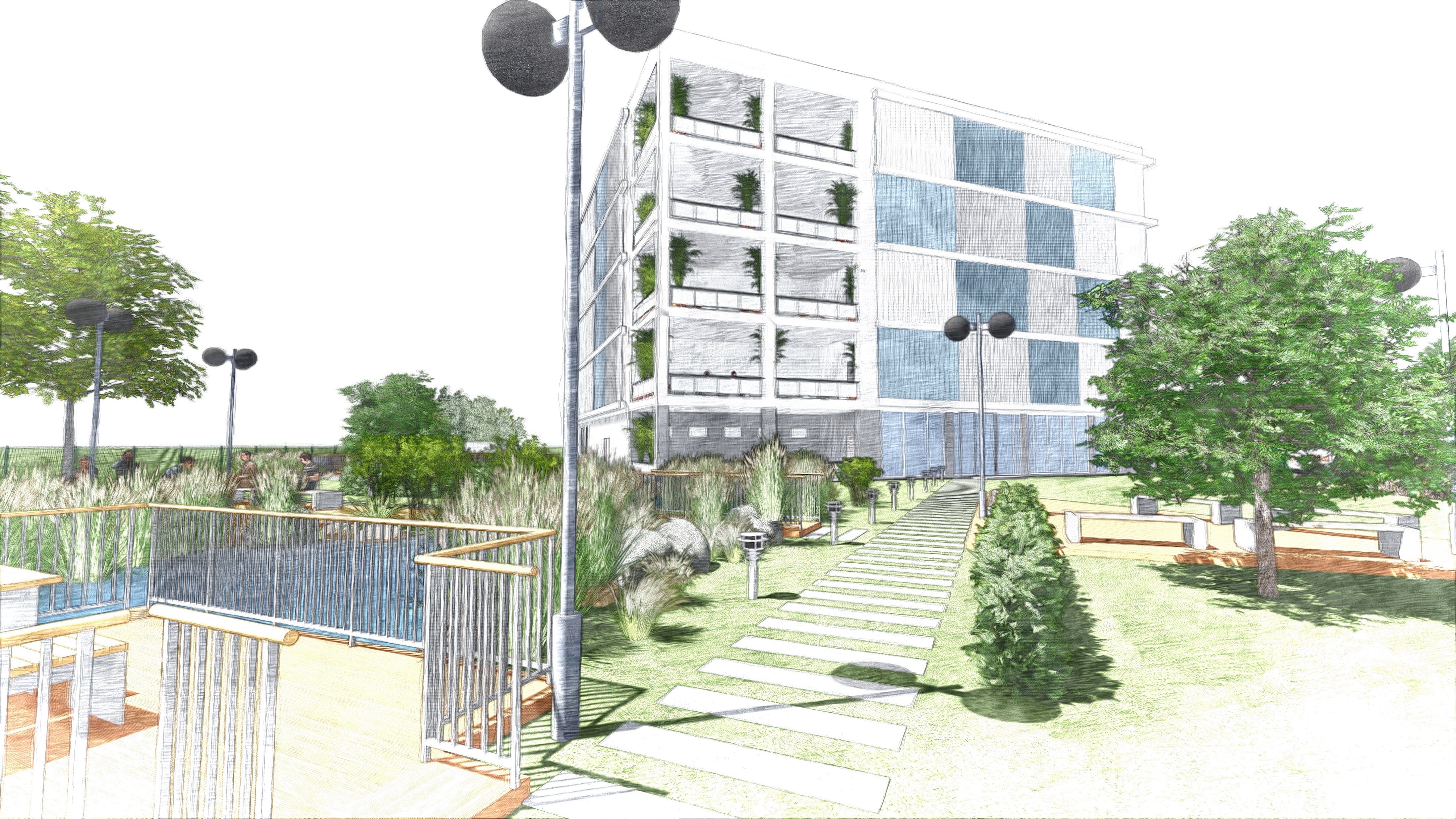 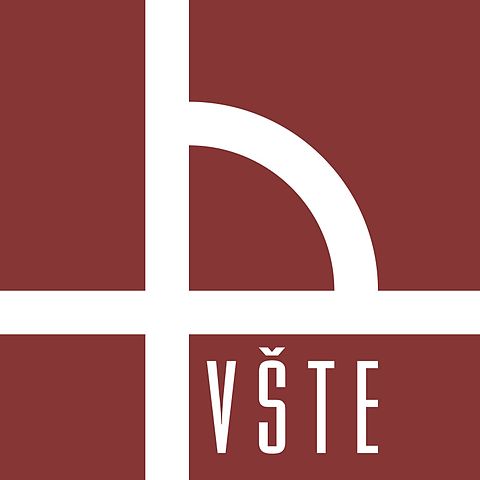 Základní informace
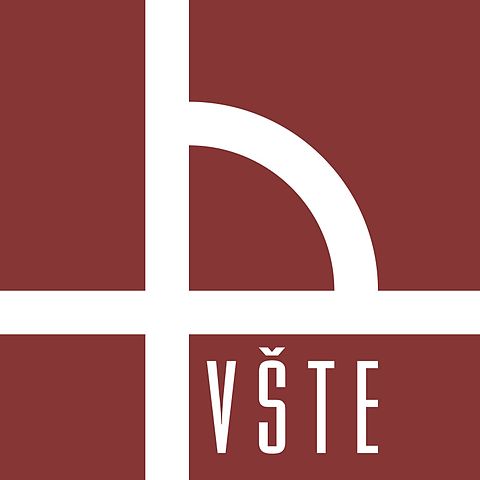 Administrativní budova
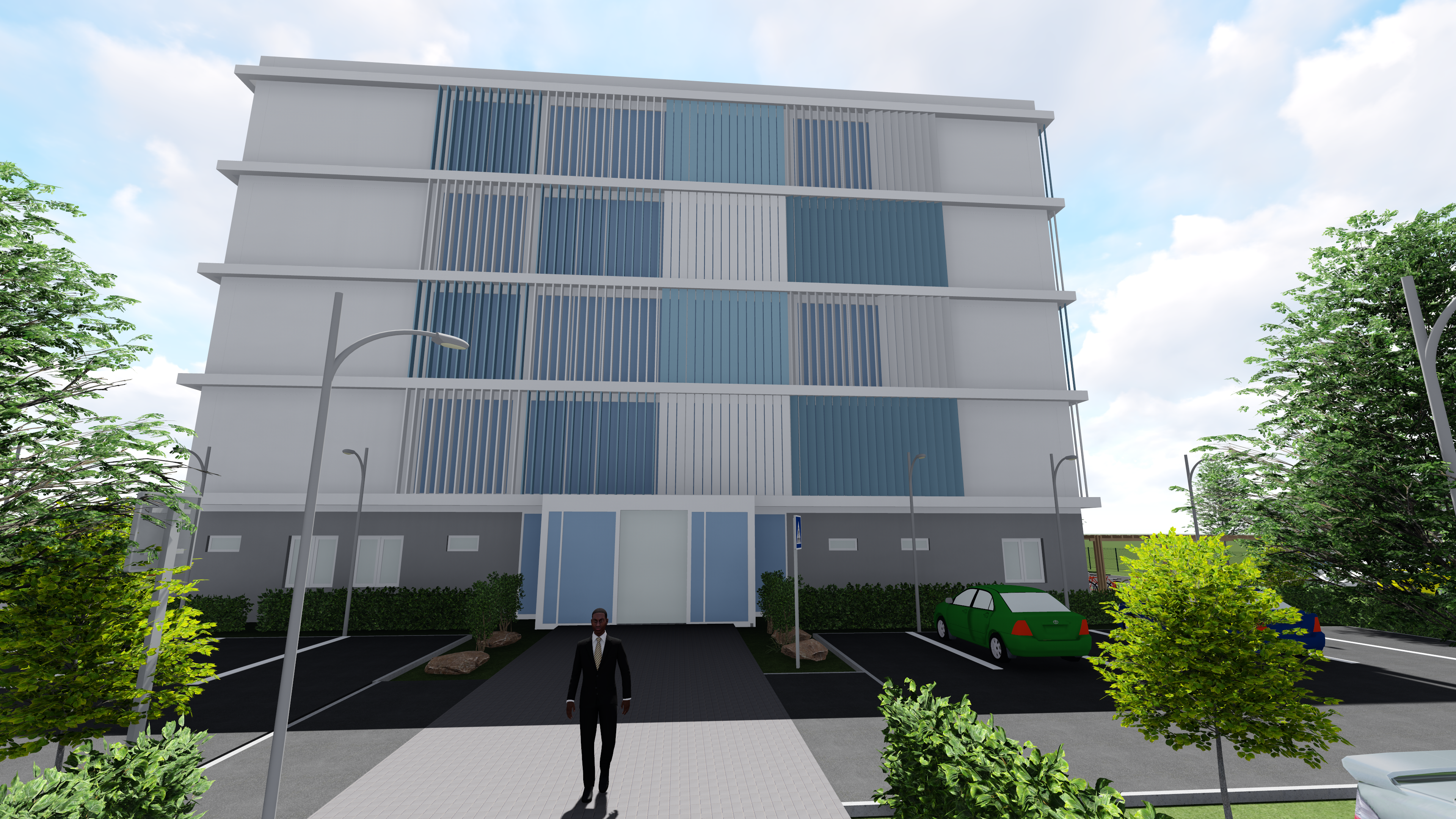 5. Nadzemních podlaží
Plochá střecha
Objekt má hmotový tvar hranolu s výškou 22,5 a délkami stran 30,5 x 30,5 metrů
Velký počet prosklené plochy = vzezření administrativní budovy
Jednotlivé kancelářské prostory se budou pronajímat samostatně. 
Prostory pro další obslužnost a lepší komfort zaměstnanců.
Velké množství relaxační plochy.
Snaha o provázání exteriéru s interiérem - terasou na každém patře.
Fasádní stínící systém
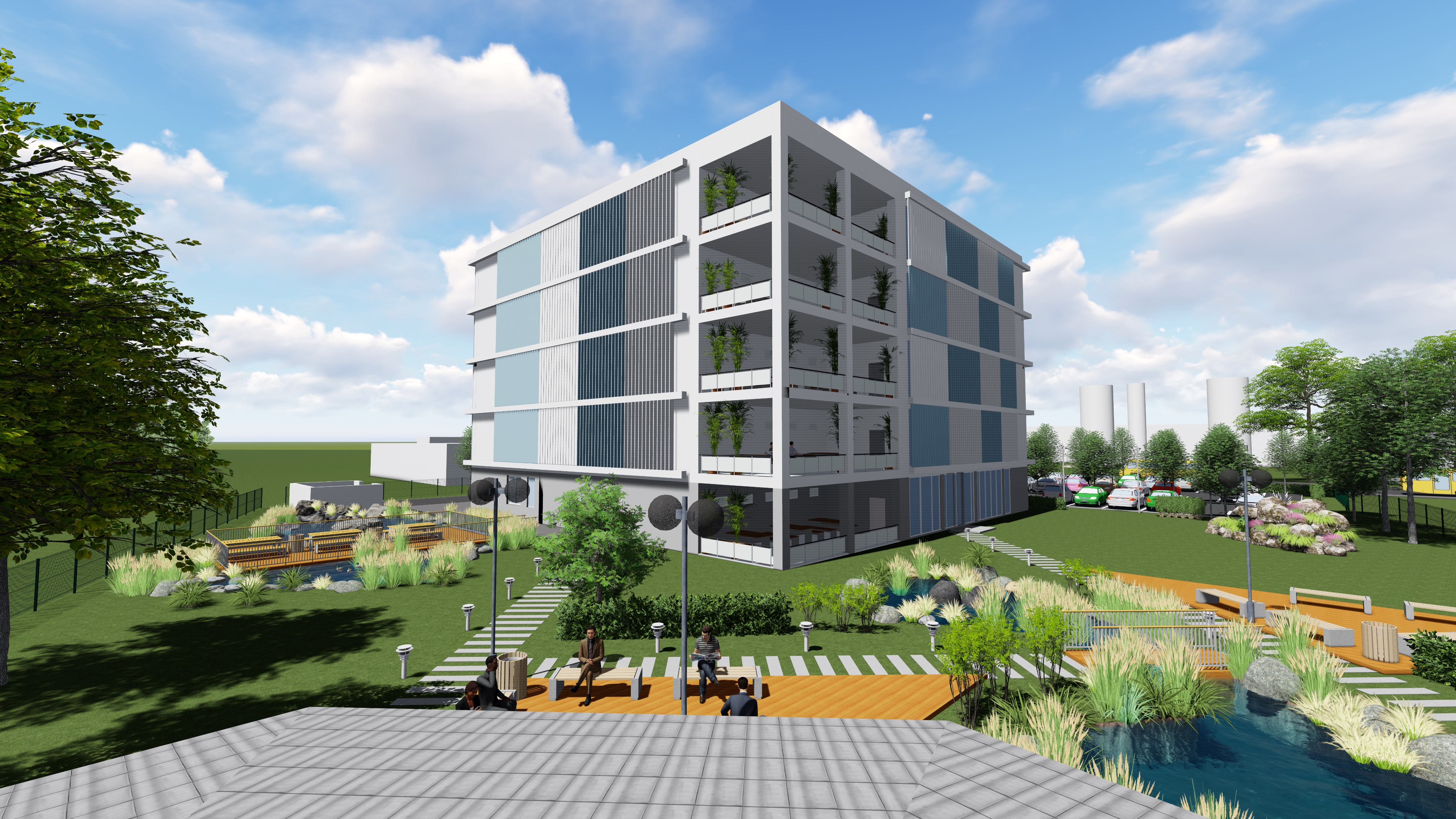 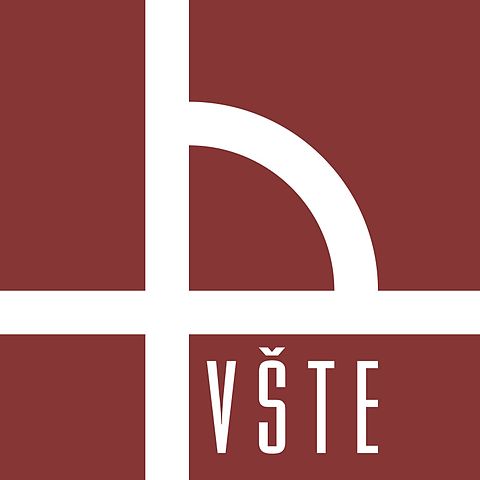 Půdorys 1.NP
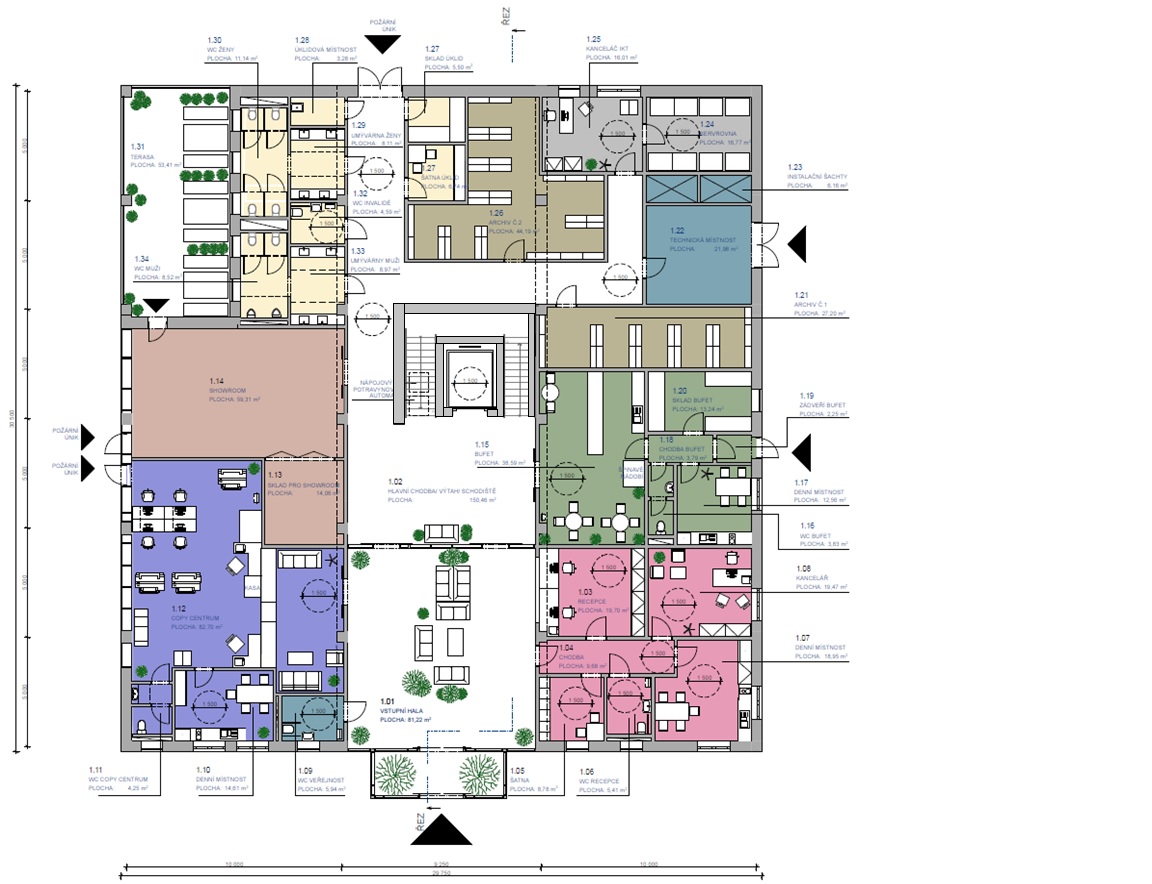 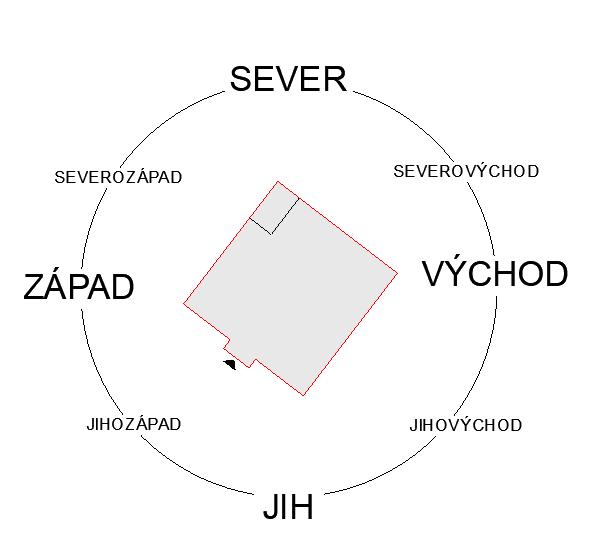 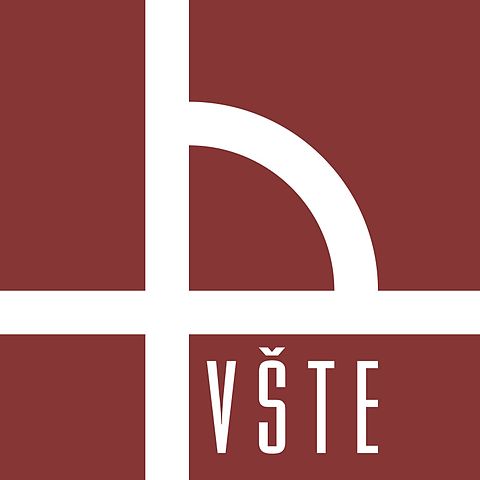 Půdorys 2.NP a 3.NP
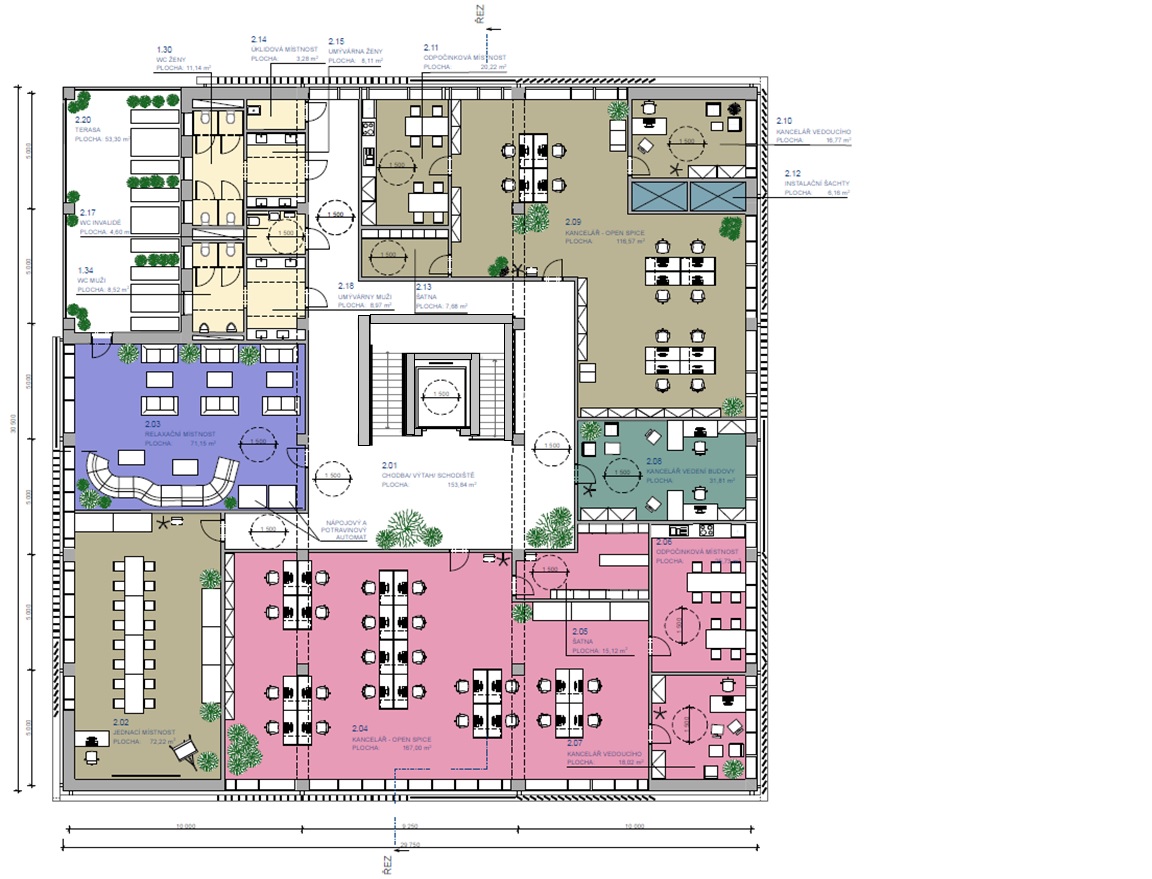 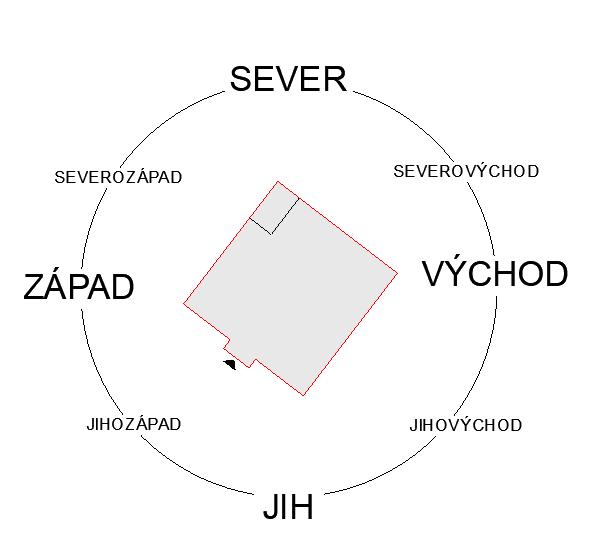 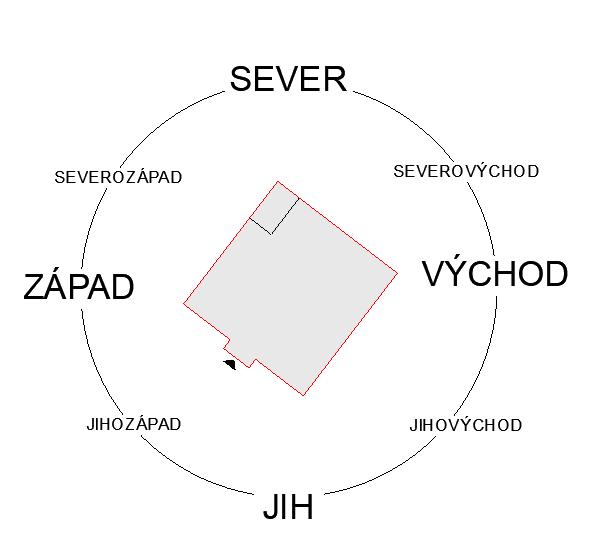 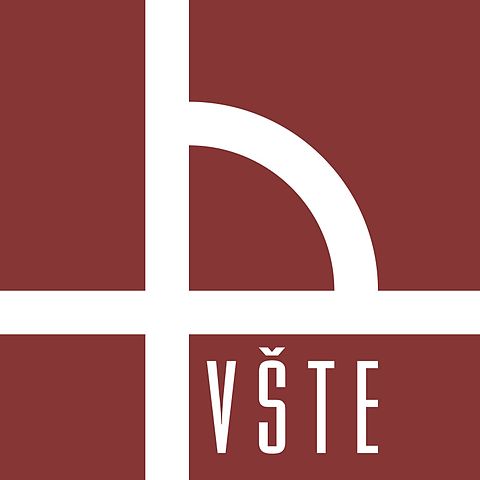 Půdorys 4.NP a 5.NP
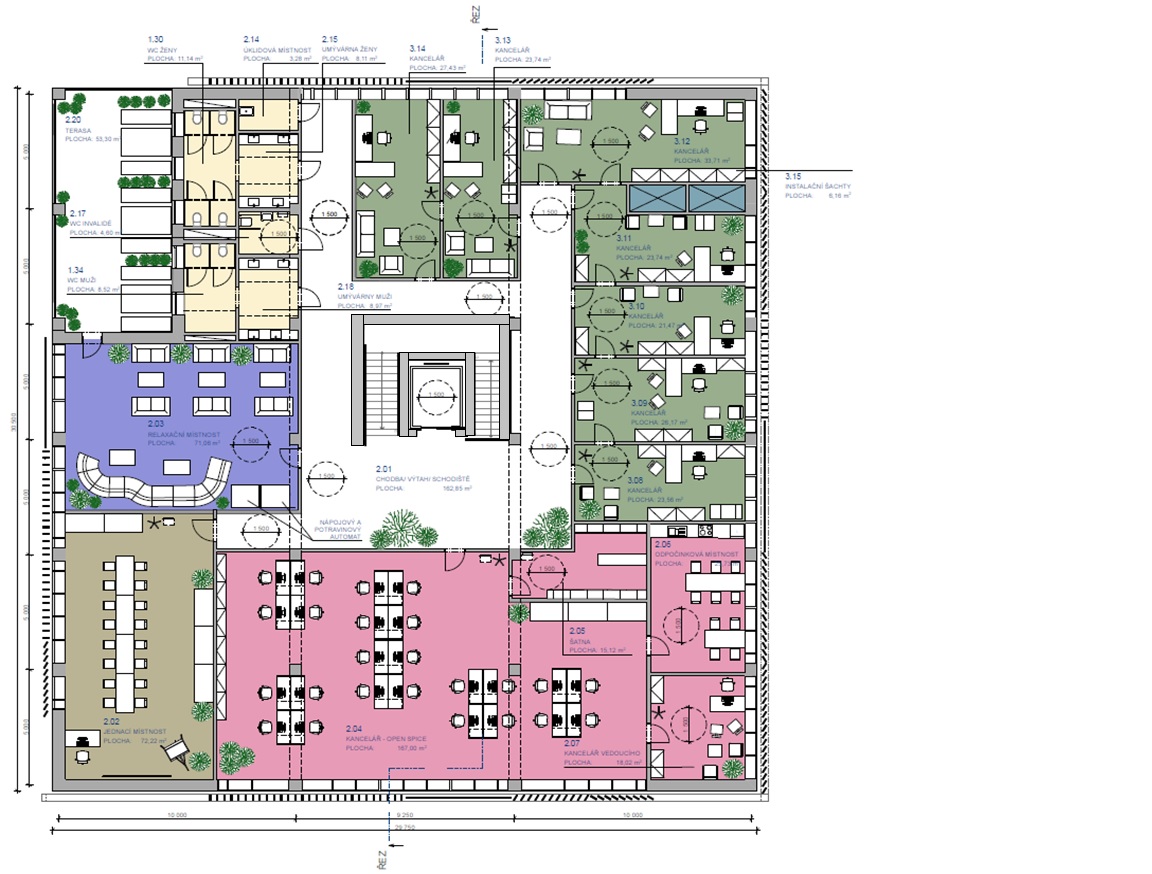 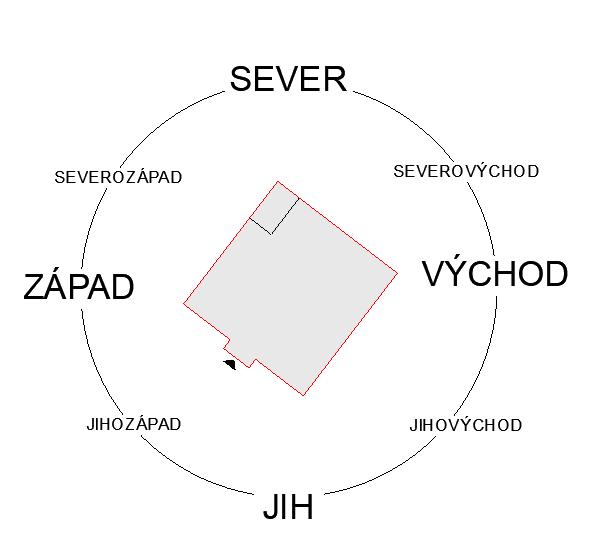 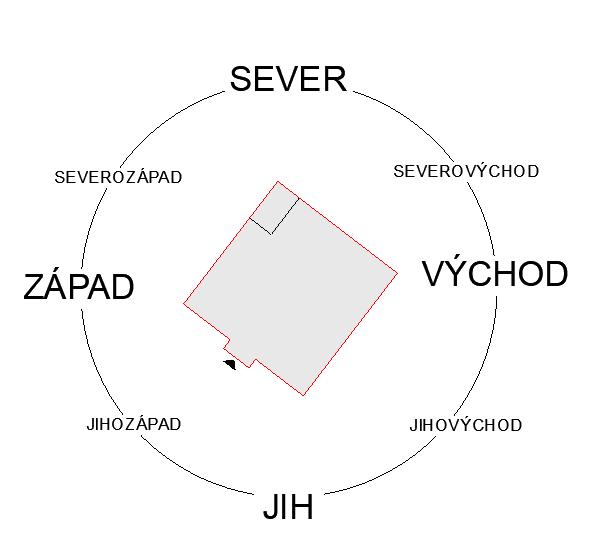 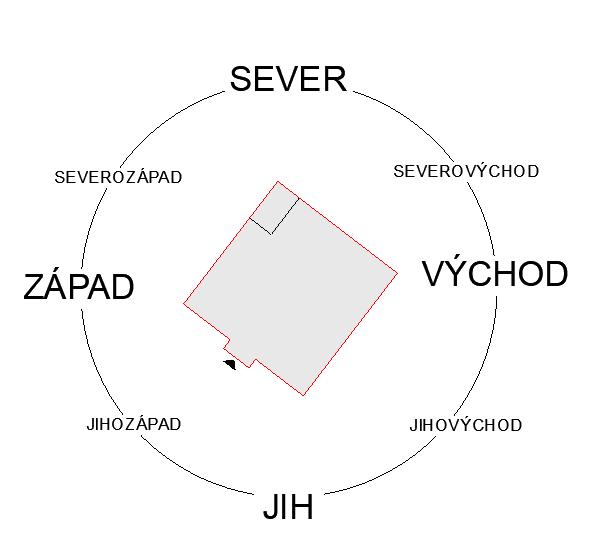 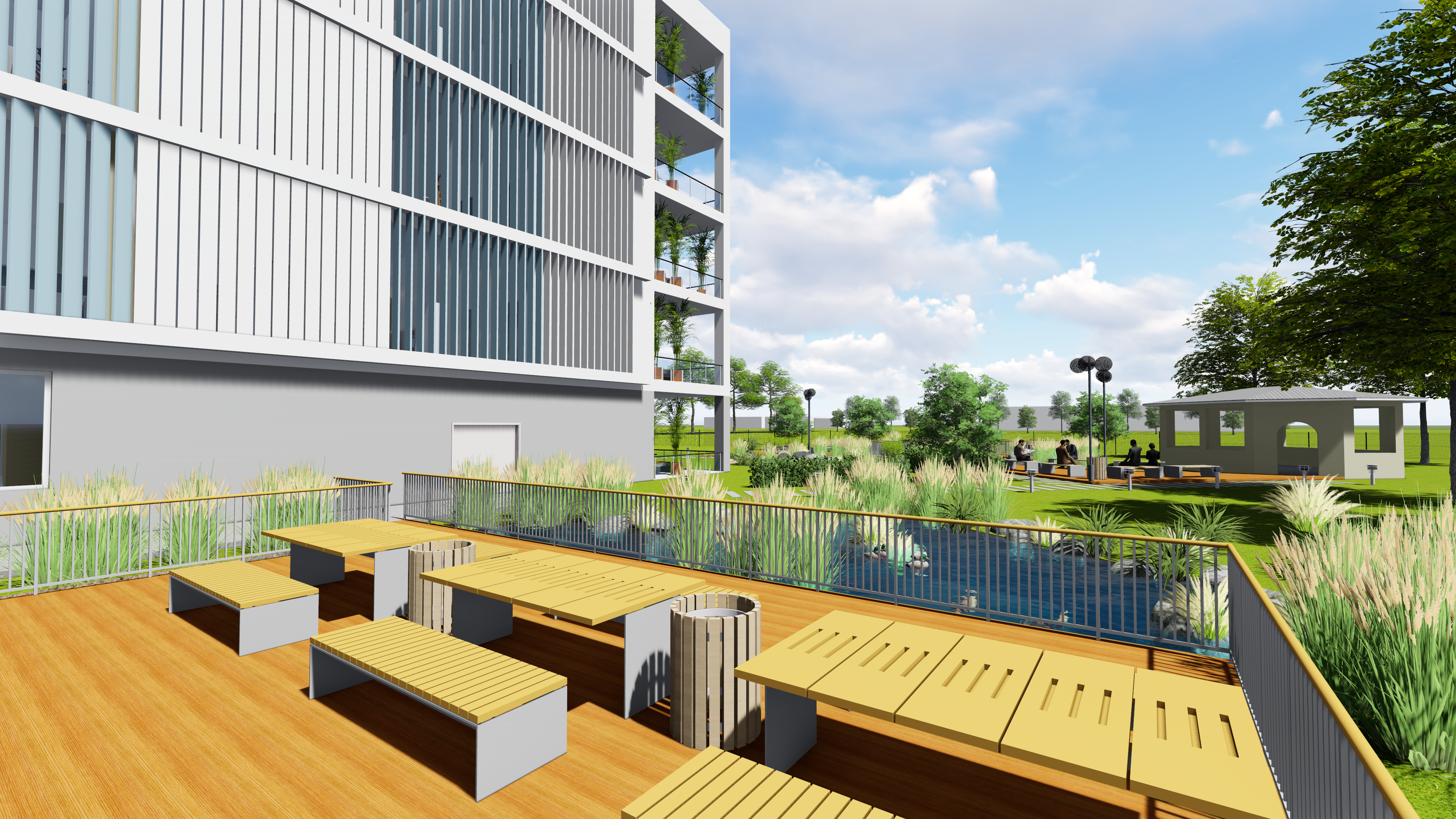 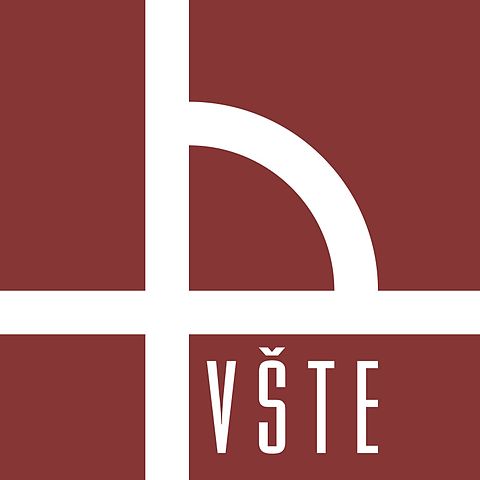 Konstrukční řešení
Železobetonový sloupový skelet s železobetonovými průvlaky
Základy: železobetonové patky a betonové pásy 
Výplňové obvodové zdivo: Broušené Porotherm 24 Profi 
Nosné vnitřní zdivo: Broušené cihly Porotherm 30 Profi 
Výplňové vnitřní zdivo: Broušené cihly Porotherm 14 a 11,5 Profi
Nosná stropní konstrukce: Panely Spiroll
Nosná střešní konstrukce: Panely Spiroll
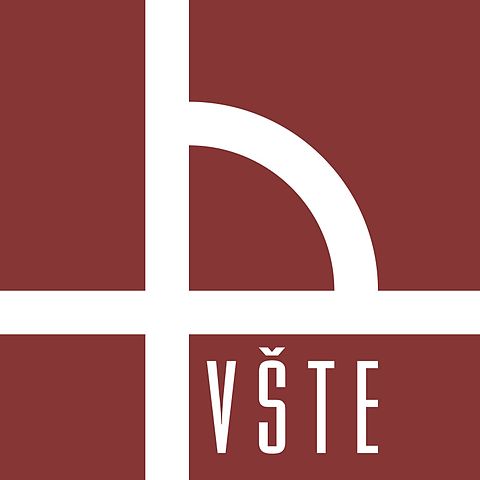 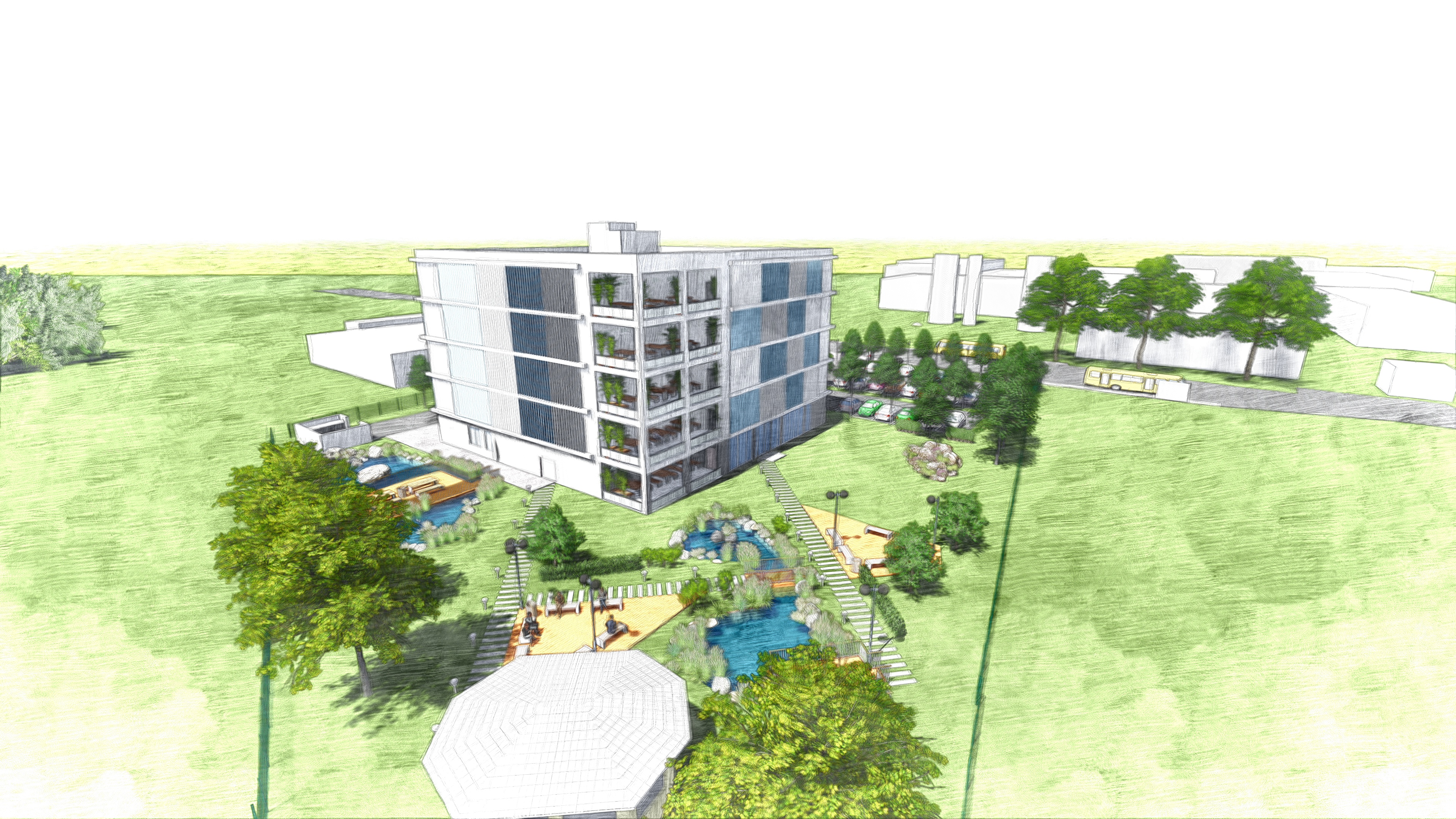 Vizualizace
Intenzivní ozeleněná střecha
Detail polointenzivní střechy
Polointenzivní ozeleněná střecha
Detail intenzivní střechy Fatrafol
Extenzivní ozeleněná střecha
Detail extenzivní střechy Fatrafol
1. Výzkumná otázka Variantní návrh využití ploché střechy včetně porovnání a vyhodnocení minimálně 3 variant
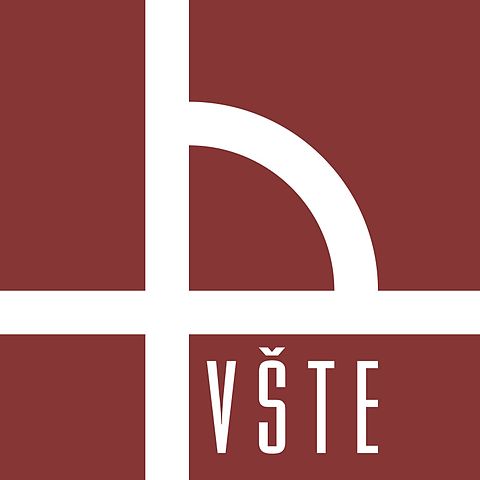 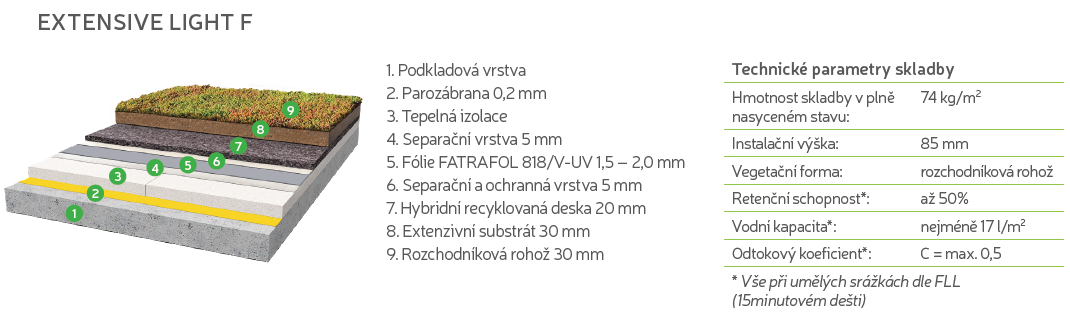 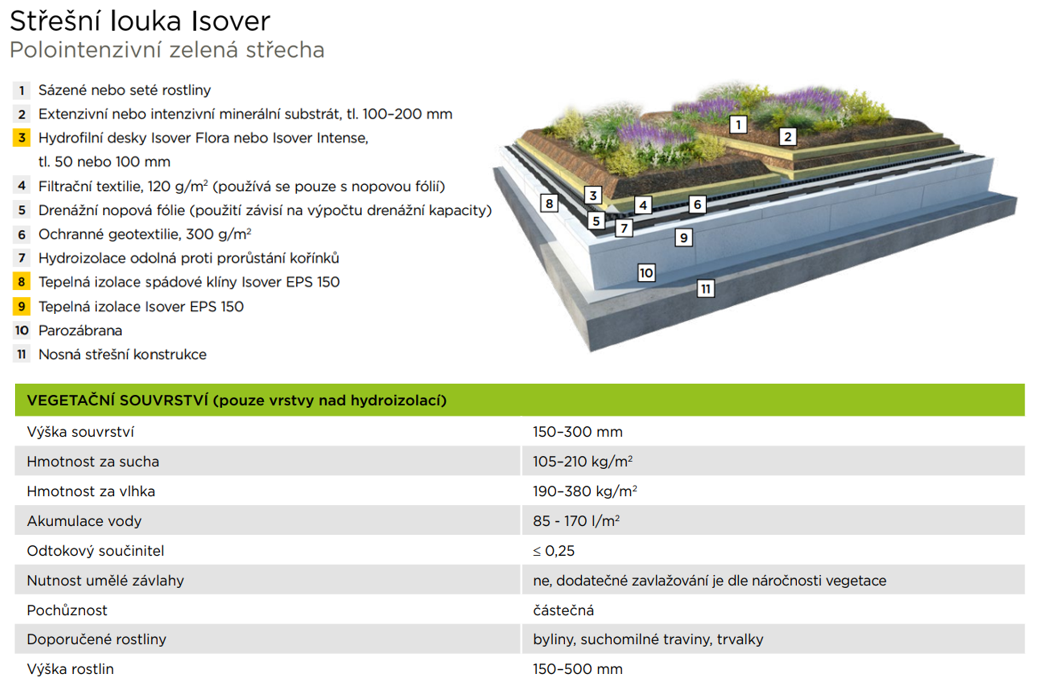 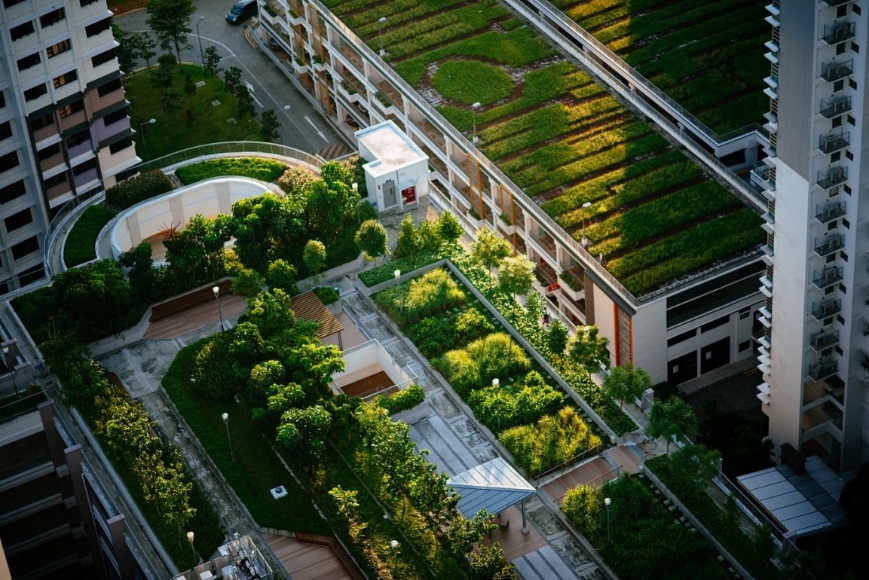 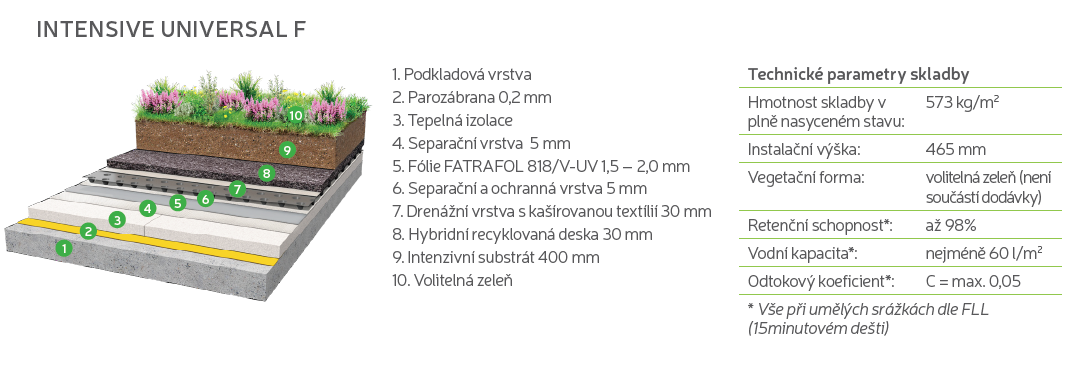 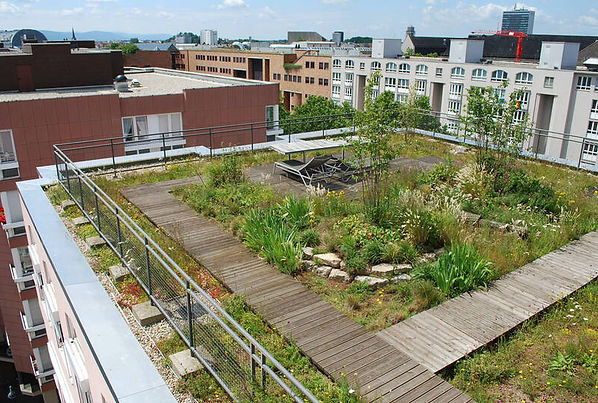 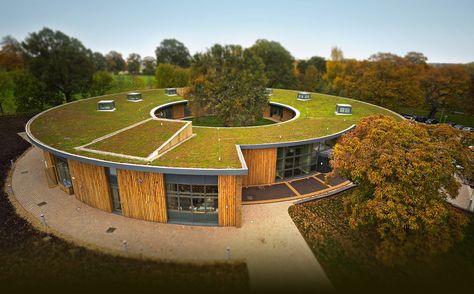 Zdroj: https://www.fatrafol.cz/wp-content/uploads/2020/01/Letak_Zelene-strechy_final.pdf.
Zdroj: https://www.fatrafol.cz/wp-content/uploads/2020/01/Letak_Zelene-strechy_final.pdf.
Zdroj: https://www.plocha-strecha.cz/sluzby/izolace-ploche-strechy/zelene-strechy.
Zdroj: https://www.greenvia.cz/cs/intenzivni-zelene-strechy/.
Zdroj: https://www.zivastrecha.com/na%C5%A1e-nab%C3%ADdka.
Zdroj: https://www.isover.cz/dokumenty/katalogy-prospekty/isover-vegetacni-strechy.pdf.
Vizualizace variantního návrhu fasádního stínícího systému vertikálních lamel
Vizualizace návrh fasádních stínících okenních fólií + vnitřních stínících systémů vertikálních žaluzií
Vizualizace návrhu fasádního stínícího systému žaluzií
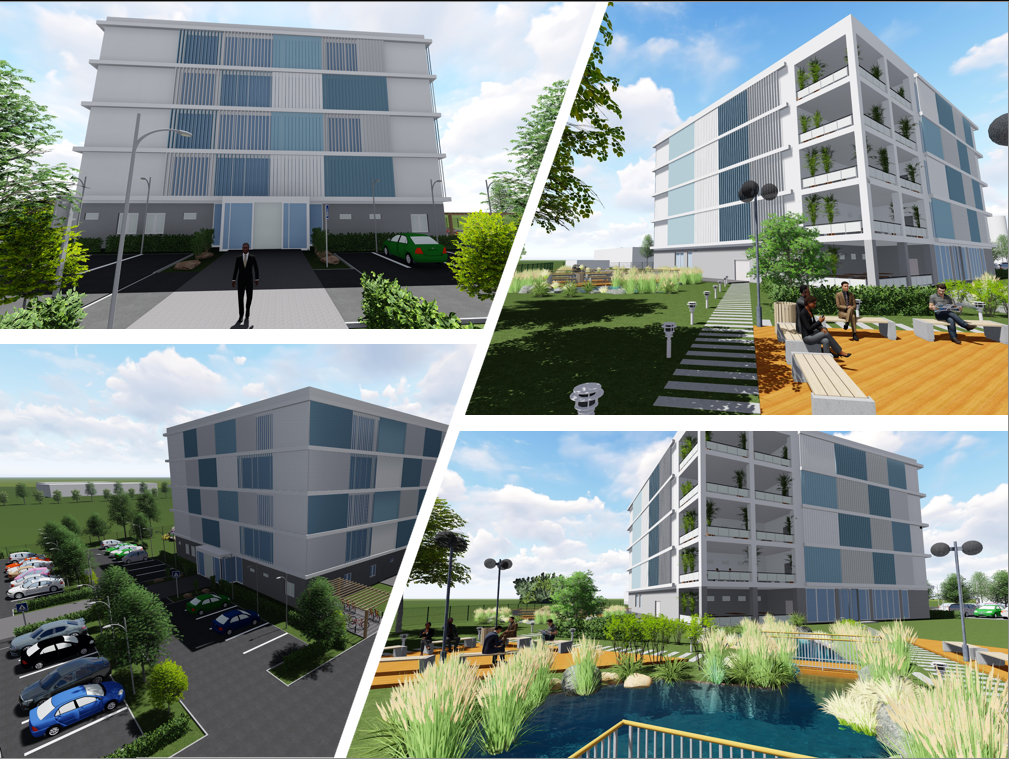 2. Výzkumná otázka Variantní návrh stínících fasádních prvků včetně porovnání a vyhodnocení minimálně 3 variant.
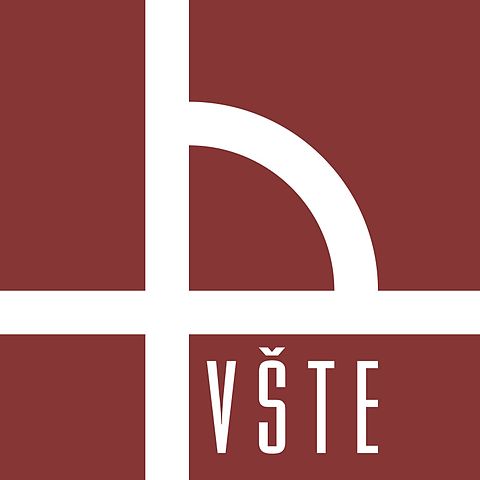 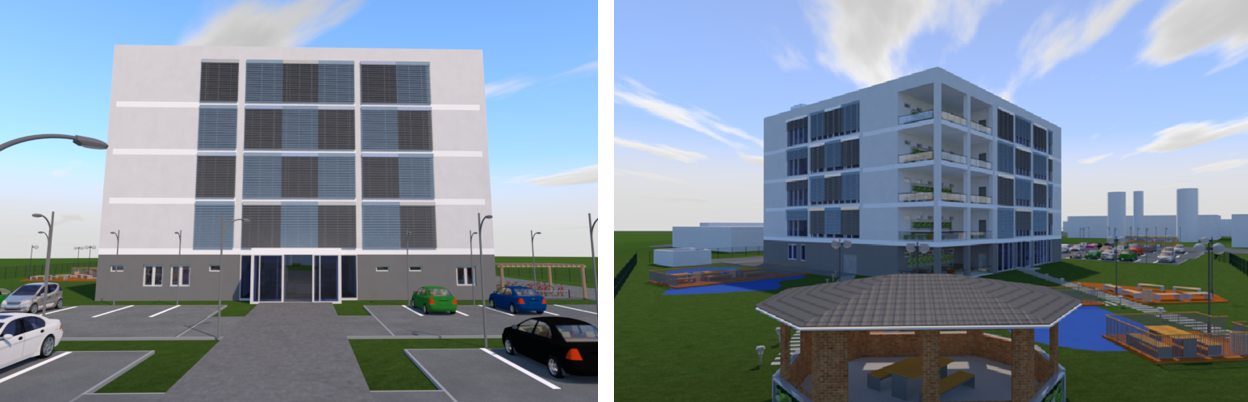 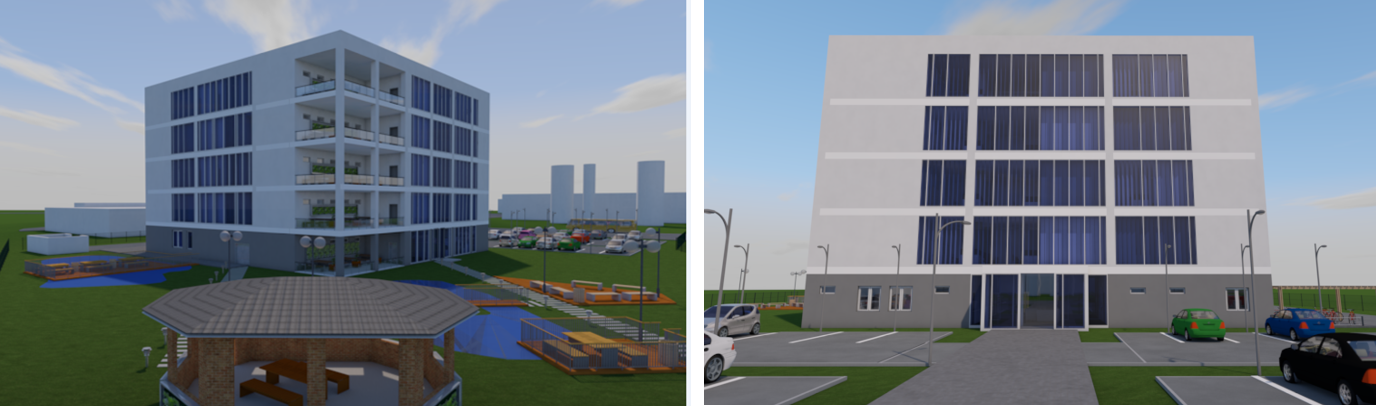 Zdroj: vlastní zpracování.
Zdroj: vlastní zpracování.
Zdroj: vlastní zpracování.
Graf znázorňující odpovědi respondentů
Graf znázorňující odpovědi respondentů
Shrnutí
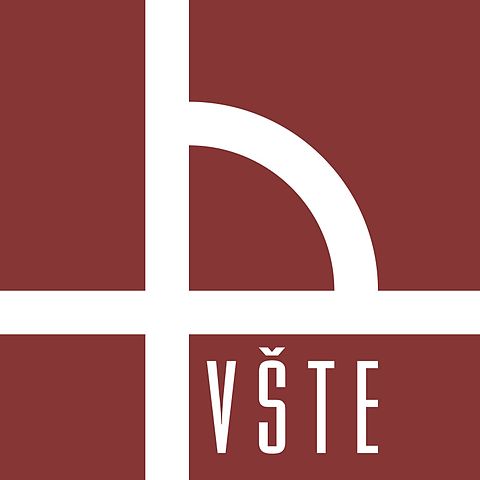 Zdroj: vlastní zpracování.
Zdroj: vlastní zpracování.
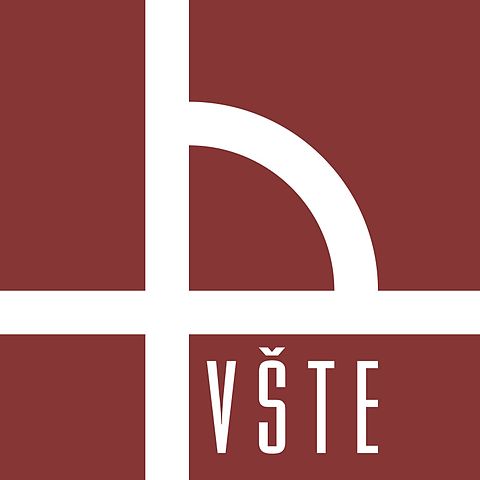 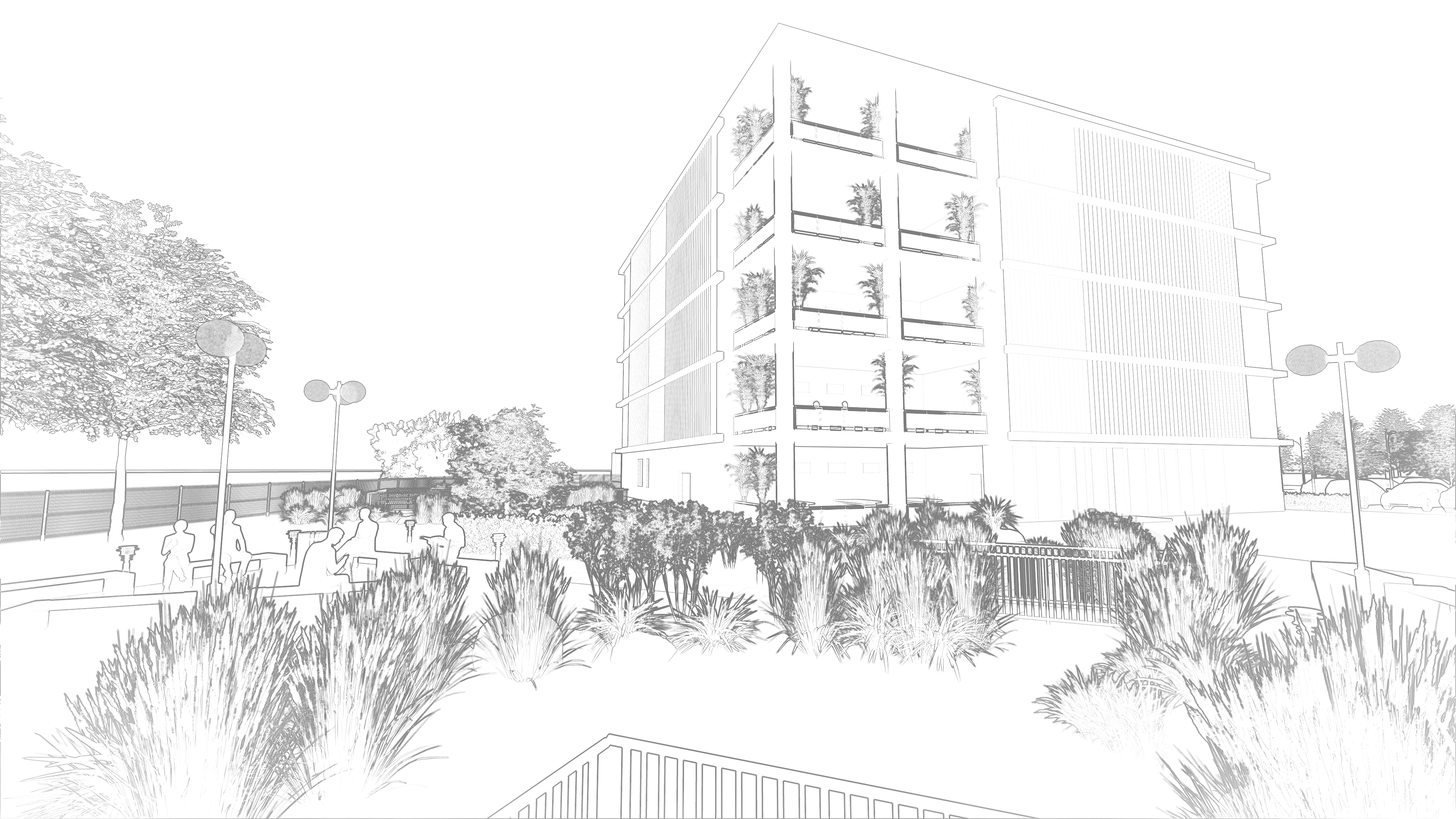 Děkuji za pozornost
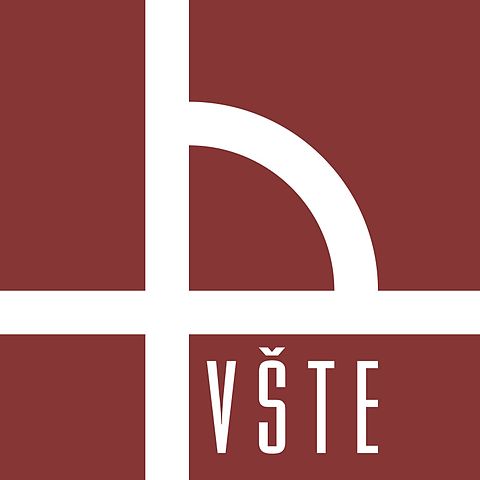 Otázky vedoucího práce
Vedoucí práce neměl další doplňující otázky.
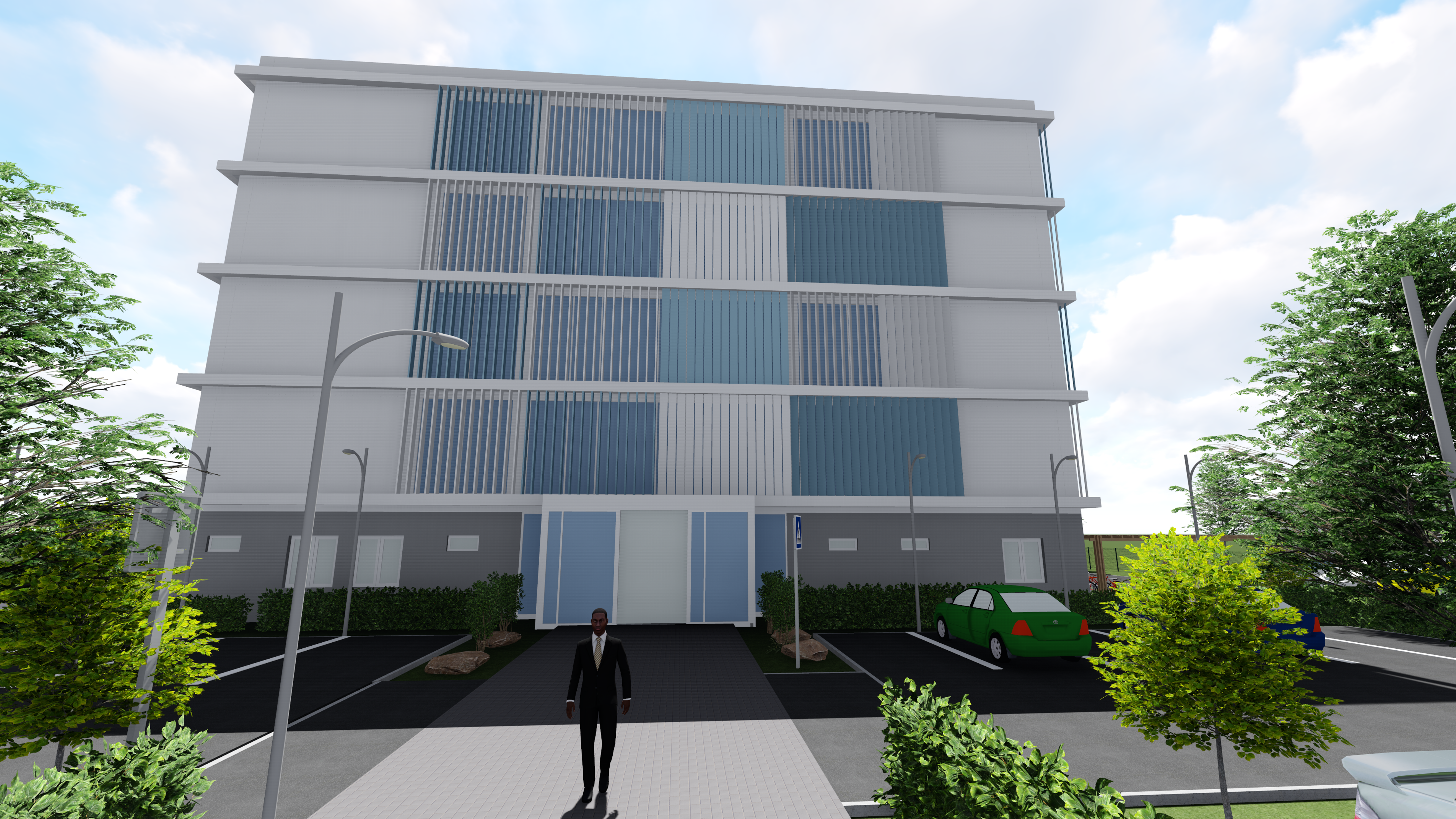 Ilustrační foto ozeleněných fasádních clon
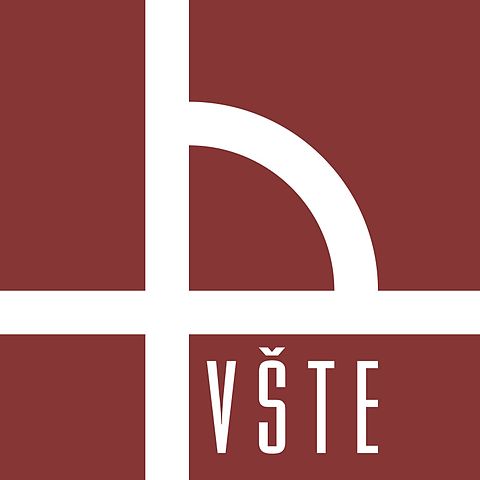 Otázky oponenta
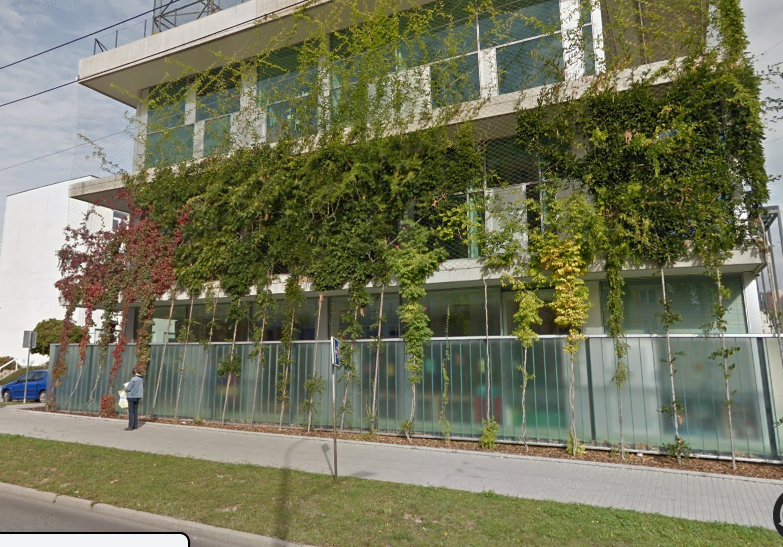 1. Bylo by zajímavé nechat zhodnotit veřejnost stínění ve formě zmiňované fasádní clony, jak byste v tomto případě řešil výsadbu popínavých rostlin po sítích (květináče nad úrovní terénu, zapuštěné záhony aj.)?
Zdroj: vlastní fotodokumentace v místě realizace.
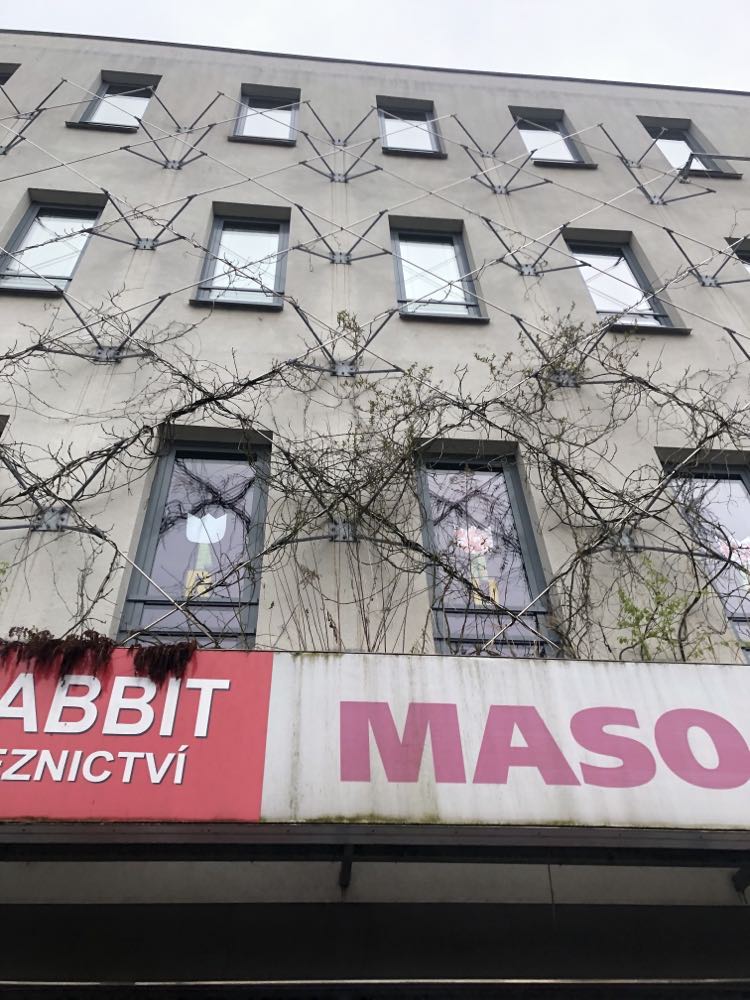 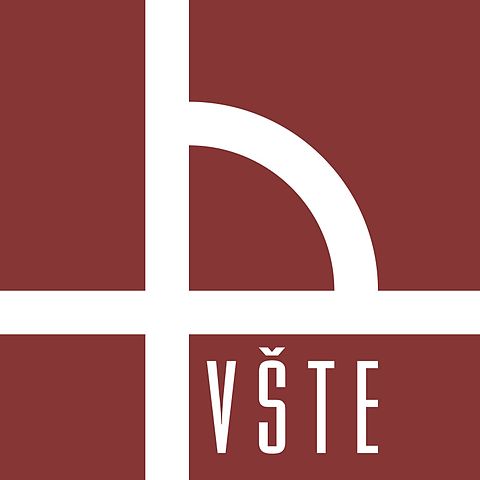 Otázky oponenta
1. Bylo by zajímavé nechat zhodnotit veřejnost stínění ve formě zmiňované fasádní clony, jak byste v tomto případě řešil výsadbu popínavých rostlin po sítích (květináče nad úrovní terénu, zapuštěné záhony aj.)?
Ilustrační foto ozeleněných fasádních clon
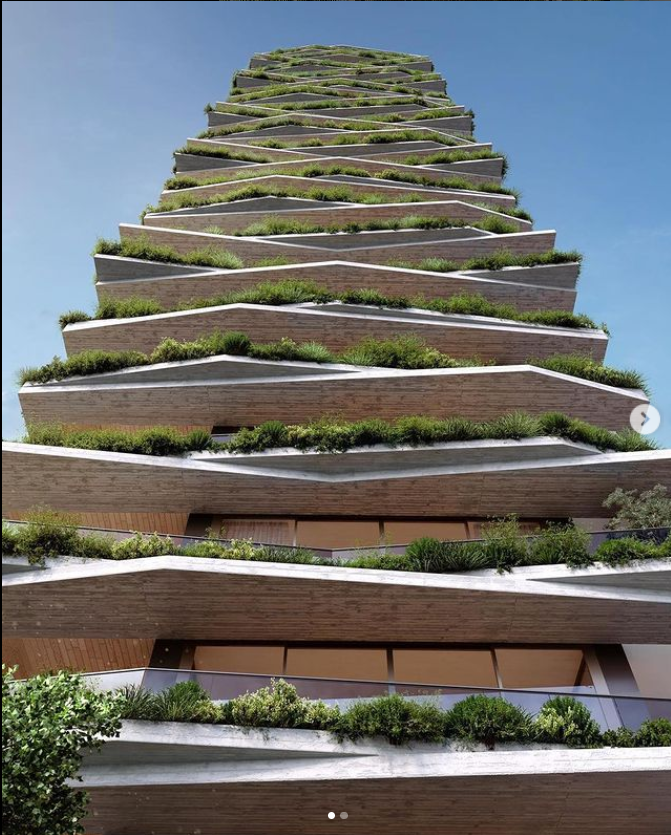 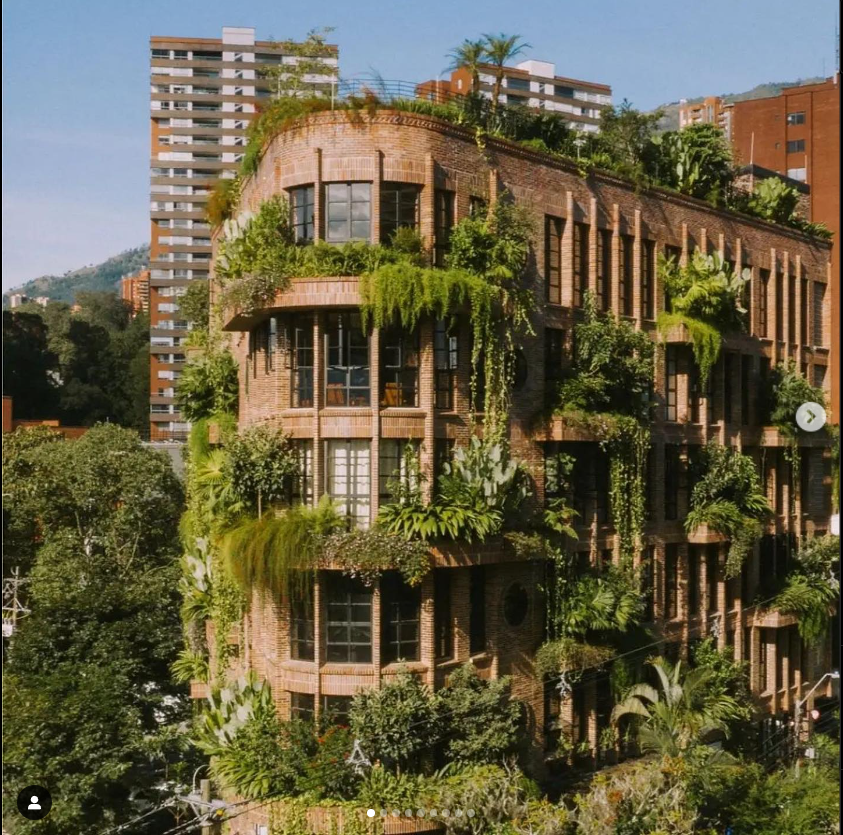 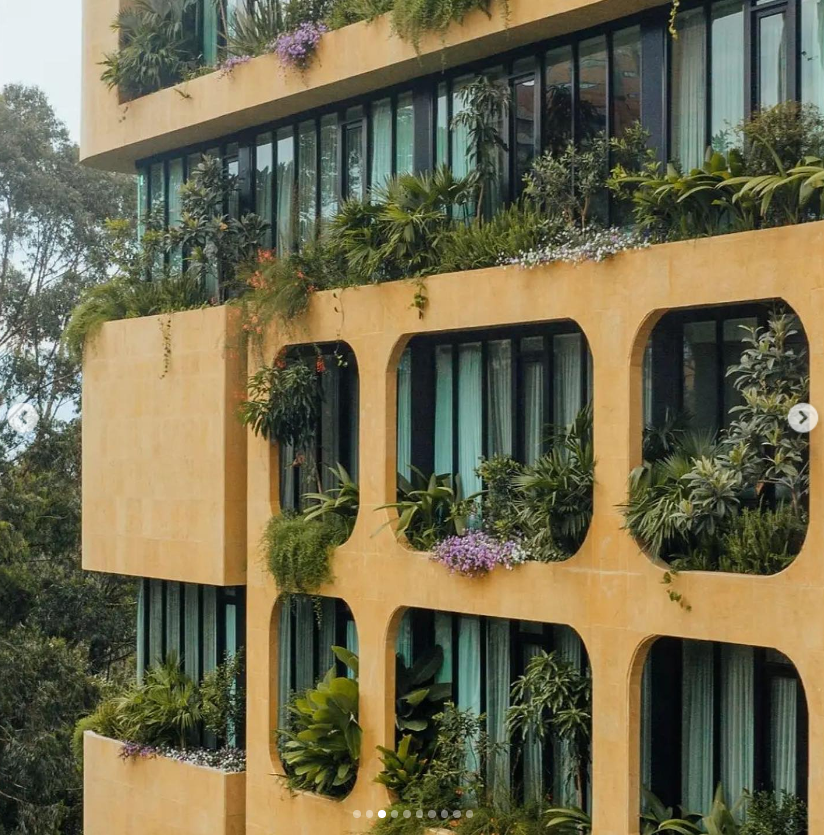 Zdroj: Instagram:greenarchitecturenow.
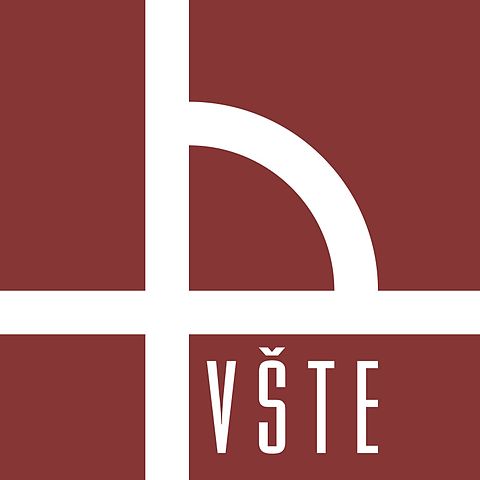 Otázky oponenta
1. Bylo by zajímavé nechat zhodnotit veřejnost stínění ve formě zmiňované fasádní clony, jak byste v tomto případě řešil výsadbu popínavých rostlin po sítích (květináče nad úrovní terénu, zapuštěné záhony aj.)?
Ilustrační foto ozeleněných fasádních clon
Ilustrační foto ozeleněných fasádních clon
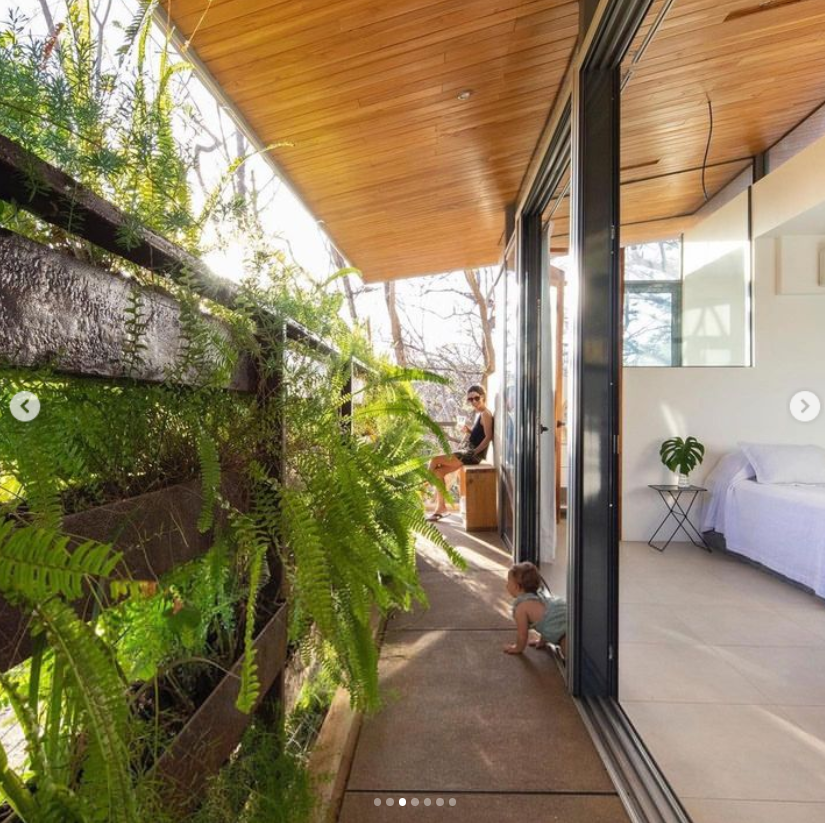 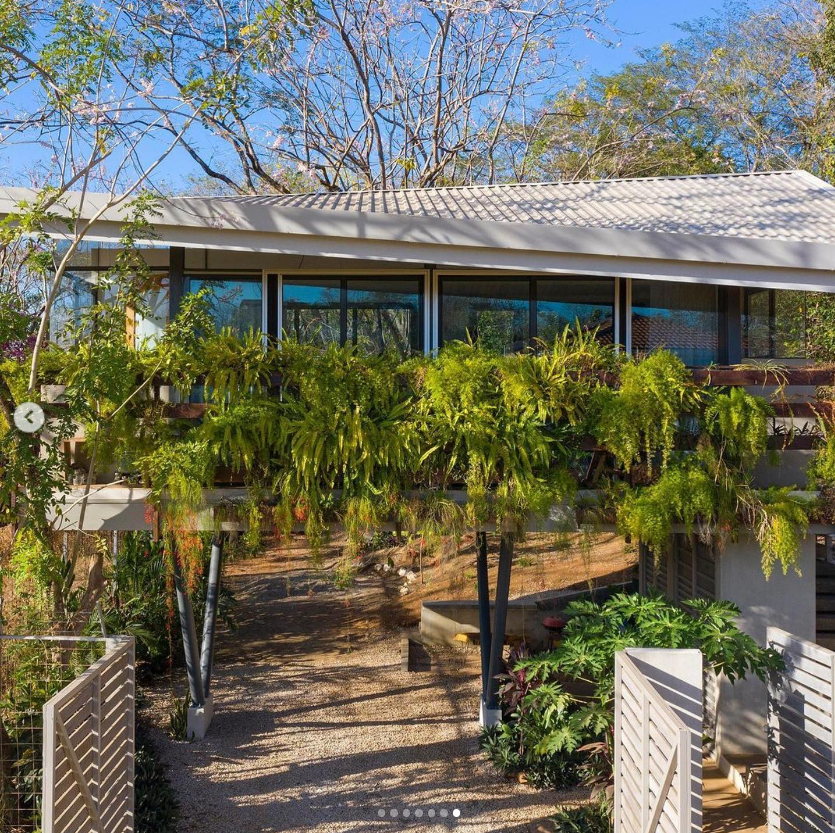 Zdroj: Instagram:greenarchitecturenow.
Zdroj: Instagram:greenarchitecturenow.